Key Evidence from Peer-reviewed and Grey Literature on Smoking Cessation for Cancer Patients
March 2017
Contents
Overview
Why is this resource important?
What information is contained in this resource?
How can I use this resource?
Methods 
Scope + Limitations
Key Evidence Findings
Suggested citation
Bibliography 
Appendix – Key Evidence by Theme
2
Tobacco use in this document does not refer to use of traditional tobacco for ceremonial and/or spiritual purposes, it refers instead to misuse and cessation of commercial tobacco products
3
Why is this resource important?
Why is this resource important?
Tobacco use is the world’s leading cause of preventable death 
Tobacco use costs Canadians billions of dollars each year in direct health care costs and indirect costs (e.g., lost productivity, long-term disability and death)
5
Why is this resource important?
Many cancer patients still smoke regularly (Lucchiari et al., 2013; U.S. Department of Health and Human Services (HHS) 2014)
About 20% of current cancer patients in Canada are smokers (Liu et al., 2016)
Cigarette smoking can reduce the effectiveness of cancer treatments and increase the risk of therapy-related side effects (Li et al., 2015)
Given the addictive nature of smoking and the high risk of relapse, the incorporation of smoking cessation efforts into cancer care is needed (HHS 2014; Warren & Ward, 2015)
6
[Speaker Notes: Data sources:
Lucchiari C, Masiero M, Botturi A, Pravettoni G. Helping patients to reduce tobacco consumption in oncology: a narrative review. Springerplus 2016;5:1136.

U.S. Department of Health and Human Services (HHS). The Health Consequences of Smoking: 50 Years of Progress. A Report of the Surgeon General. . Atlanta, GA: U.S. Department of Health and Human Services, Centers for Disease Control and Prevention, National Center for Chronic Disease Prevention and Health Promotion, Office on Smoking and Health., 2014.

Liu J, Chadder J, Fung S, Lockwood G, Rahal R, Halligan M, Mowat D, Bryant H. Smoking behaviours of current cancer patients in Canada. Current Oncology 2016; 23(3):201-203.

Li WHC, Chan SSC, Wang KMP, Lam TH. Helping cancer patients quit smoking by increasing their risk perception: a study protocol of a cluster randomized controlled trial. BMC Cancer 2015;15:490.

Warren GW, Ward KD. Integration of tobacco cessation services into multidisciplinary lung cancer care: rationale, state of the art, and future directions. Transl Lung Cancer Res 2015;4:339-52.]
Why is this resource important?
Evidence indicates that tobacco cessation improves the effectiveness of treatment and likelihood of survival amongst all cancer patients, not just those with tobacco-related cancers, yet tobacco use is rarely addressed within oncology practice.
While evidence-based approaches to tobacco cessation exist in Canada, these services are rarely offered in cancer settings.
7
What information is contained in this resource?
What information is contained within this resource?
This resource includes: 
Slides on key evidence from peer-reviewed and grey literature on the impacts of continued smoking by cancer patients
Each slide contains key findings with short citations, easy to copy + paste
Each slide’s notes section contains complete citation information for each cited finding, easy to copy + paste
9
How can I use this resource?
How can I use this resource?
To support cancer agencies and governments in sustaining, spreading and scaling up evidence-based approaches to tobacco cessation within the cancer system, the Canadian Partnership Against Cancer has compiled multiple lines of evidence in a suite of resources. 
These slides on key evidence are one of several resources available from the Partnership to support evidence-informed decision-making on tobacco cessation for cancer patients.
11
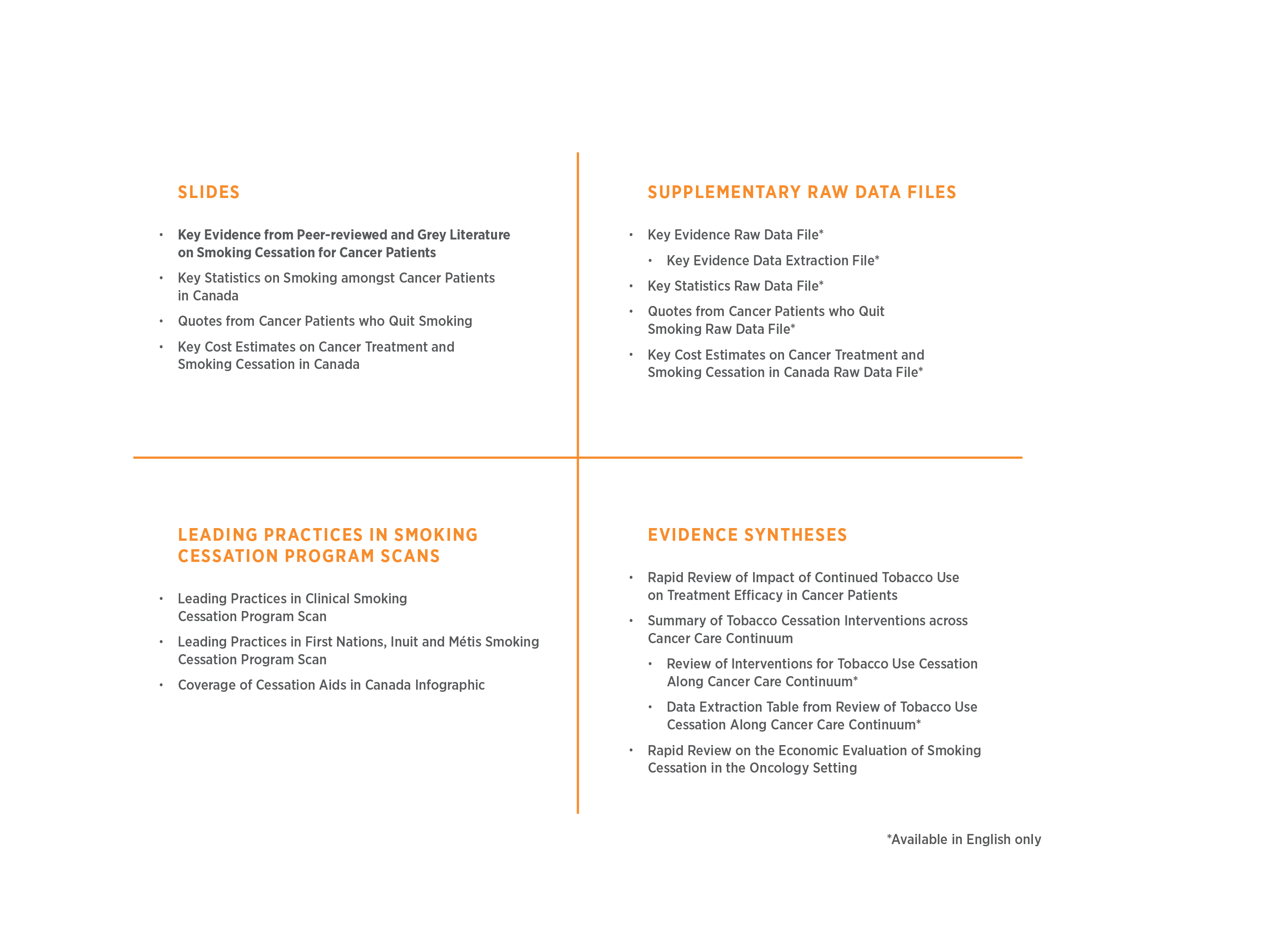 Suite of Tobacco Cessation in Cancer Systems Resources
www.cancerview.ca/tobacco
12
How can I use this resource?
Copy-and-paste slides or key findings from peer-reviewed and grey literature into presentations, briefing notes
Copy-and-paste citations from notes sections of slides, or bibliography section
Cite the resource using the suggested citation in your presentations, briefings, reports, etc
13
Methods
Methods
Based on evidence-based scoping review methodology, we identified key evidence from bibliographic databases and grey literature
Key evidence sources were identified in the following key areas associated with tobacco cessation in Canadian cancer settings: 
Clinical efficacy/ effectiveness
Cost effectiveness
Cost estimates
15
Methods
Population: Any cancer population
 Intervention: Tobacco/smoking cessation interventions
 Comparator: Any
 Outcomes:
Benefits/harms of smoking cessation
Clinical outcomes (e.g. cancer recurrence, mortality, comorbidities, QoL)
Cost-effectiveness of tobacco cessation interventions
16
[Speaker Notes: QoL: quality of life]
Methods
Literature search was conducted using the following:
Bibliographic Database Search
 Medline (EBSCO)
 Cochrane Library (EBSCO)
 PubMed (NLM)
Grey literature
Time period: last 5 years (2011-2016)
Study selection and data extraction conducted by one experienced reviewer
17
PRISMA Flow Diagram
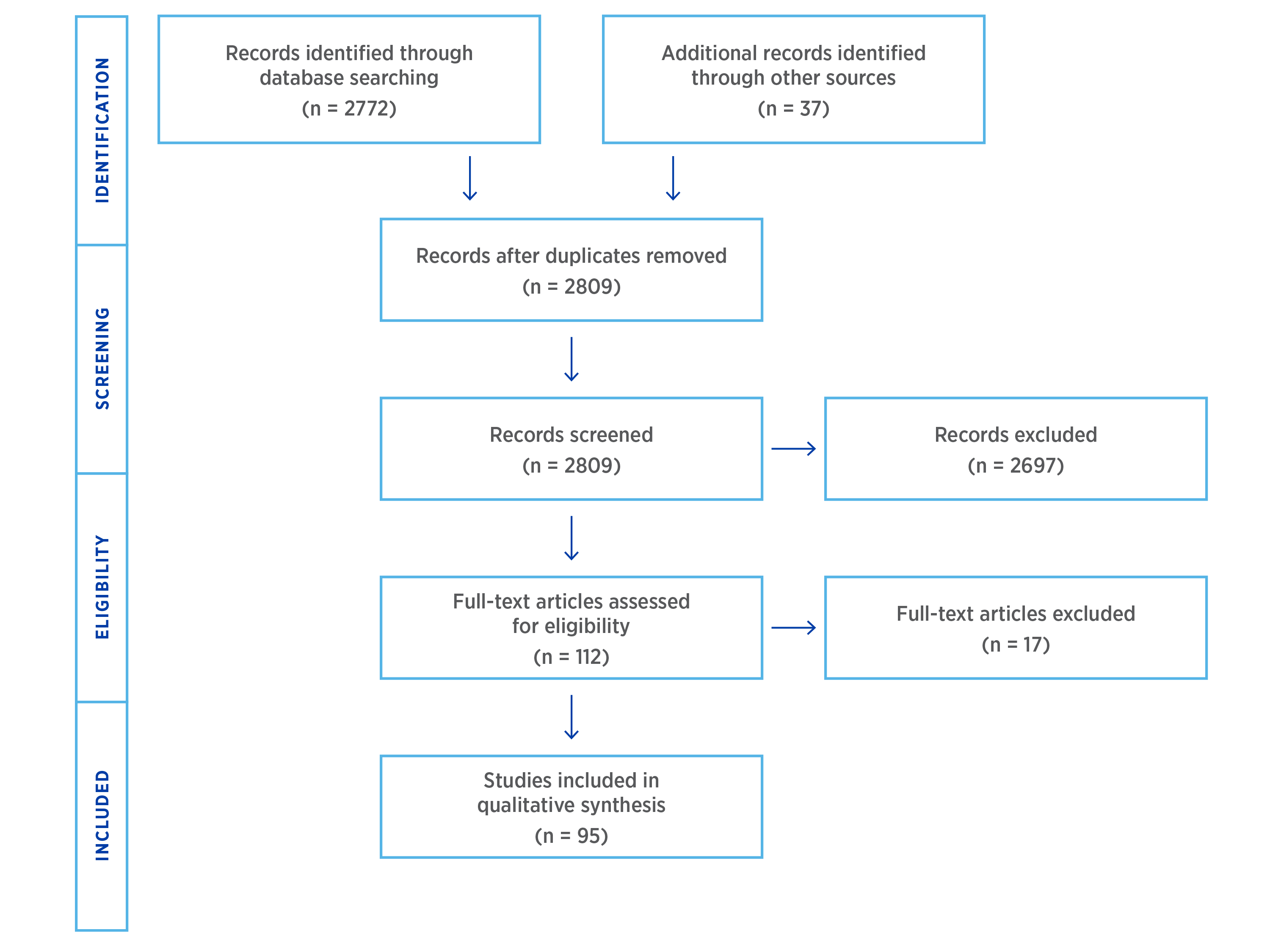 18
Results
Over 2800 citations were identified
107 publications met the inclusion criteria
70 from bibliographic databases (peer-reviewed)
25 from grey literature
19
Scope and Limitations
Methodological limitations:
Search limited to past five years (2012-2016)
English language only studies included
Single reviewer study selection
A few of the citations identified were unavailable for review through library services
Quality appraisal not performed
Interpretation limitations:  
Caution should be used when interpreting the findings of included studies given the variations in study design, sample size, limited volume of findings for certain themes, and lack of quality appraisal.
20
Key Evidence Findings
Prevalence
In Canada in 2013, 15.2% of incident cancer cases were attributable to the risk factor of tobacco smoking
Despite the fact that the proportion of cancers attributable to smoking has declined from 17.9% in 2000, the proportion of cancers attributable to tobacco smoking continues to be higher than those attributable to excess weight, alcohol use and physical inactivity
The preventable diagnosis in Canada include:
17,900 lung cancers
10,600 colorectal cancers
4900 breast cancers
3900 cancers of the head and neck
(Krueger et al., 2016)
22
[Speaker Notes: Krueger H, Andres E.N.,  Koot J.M.,  Reilly B.D. The economic burden of cancers attributable to tobacco smoking, excess weight, alcohol use, and physical inactivity in Canada. Curr Oncol. 2016; 23 (4): 241-249.]
Prevalence
Smoking is prevalent in Canada among both cancer patients and the general population (Liu et al., 2016)
23
[Speaker Notes: Liu J, Chadder J, Fung S, Lockwood G, Rahal R, Halligan M, Mowat D, Bryant H. Smoking behaviours of current cancer patients in Canada. Current Oncology 2016; 23(3):201-203.]
Impact of Continued Tobacco Use
Tobacco use increases mortality, toxicity, recurrence, and the risk of a second primary cancer among cancer patients (Graham et al., 2014) 
Graham et al. (2014) make the following conclusions regarding tobacco use and cessation: 
“One or more adverse effects of smoking affect all cancer disease sites.” 
“One or more adverse effects of smoking affect all treatment modalities.” 
“The effects of current smoking are distinct from an ever or former smoking history.” 
“Several lines of evidence demonstrate that many of the effects of smoking are reversible.”
24
[Speaker Notes: Graham W, Toll B, Tami-Maury I, Gritz ER. Cancer prevention: Tobacco dependence and its treatment. In: DeVita, Hellman, and Rosenberg’s Cancer: Principles & Practice of Oncology, 10th. Ed(s) VT DeVita, Jr., TS Lawrence, SA Rosenberg. Lippincott Williams & Wilkins: Philadelphia. 2014.]
Impact of Continued Tobacco Use
The 2014 U.S. Surgeon General’s Report (HHS, 2014) concludes that:
There is sufficient evidence to infer a causal relationship between cigarette smoking and 
adverse health outcomes, 
increased all-cause mortality and cancer-specific mortality, 
increased risk for second primary cancers known to be caused by cigarette smoking. 
However, there is not sufficient evidence to infer a causal relationship between cigarette smoking and 
risk of recurrence, 
poorer response to treatment, 
increased treatment-related toxicity
25
[Speaker Notes: U.S. Department of Health and Human Services. The Health Consequences of Smoking – 50 years of Progress: A Report of the Surgeon General. Atlanta: U.S. Department of Health and Human Services. Centers for Disease Control and Prevention, National Center for Chronic Disease Prevention and Health Promotion, Office on Smoking and Health; 2014.]
Impact of Continued Tobacco Use
The literature also noted the following regarding the impact of smoking on cancer treatment: 
Overall, one or more adverse effects of smoking affect all treatment modalities (Graham et al., 2014)
Across disease sites and treatments, current smoking has been shown to increase complications from surgery and radiation therapy (Graham et al., 2014)
For some cancer diagnoses, the benefit of smoking cessation may be equal to, or even exceed, the value of state-of-the-art cancer therapies (HHS, 2014)
26
[Speaker Notes: Graham W, Toll B, Tami-Maury I, Gritz ER. Cancer prevention: Tobacco dependence and its treatment. In: DeVita, Hellman, and Rosenberg’s Cancer: Principles & Practice of Oncology, 10th. Ed(s) VT DeVita, Jr., TS Lawrence, SA Rosenberg. Lippincott Williams & Wilkins: Philadelphia. 2014.

U.S. Department of Health and Human Services. The Health Consequences of Smoking – 50 years of Progress: A Report of the Surgeon General. Atlanta: U.S. Department of Health and Human Services. Centers for Disease Control and Prevention, National Center for Chronic Disease Prevention and Health Promotion, Office on Smoking and Health; 2014.]
Mortality
There is substantial evidence to demonstrate that current smoking by cancer patients increases the risk of overall mortality across virtually all cancer disease sites and for all treatment modalities (Graham et al., 2014)
Similarly, the evidence reviewed in the U.S. Surgeon General’s Report suggests that risk of dying could be lowered by 30–40% by quitting smoking at the time of diagnosis (HHS, 2014)
27
[Speaker Notes: Graham W, Toll B, Tami-Maury I, Gritz ER. Cancer prevention: Tobacco dependence and its treatment. In: DeVita, Hellman, and Rosenberg’s Cancer: Principles & Practice of Oncology, 10th. Ed(s) VT DeVita, Jr., TS Lawrence, SA Rosenberg. Lippincott Williams & Wilkins: Philadelphia. 2014.

U.S. Department of Health and Human Services. The Health Consequences of Smoking – 50 years of Progress: A Report of the Surgeon General. Atlanta: U.S. Department of Health and Human Services. Centers for Disease Control and Prevention, National Center for Chronic Disease Prevention and Health Promotion, Office on Smoking and Health; 2014.]
Tobacco Cessation Interventions for Cancer Patients
The following guidance has been provided for cancer agencies: 
“All patients should be asked about tobacco use with structured assessments; 
All patients who use tobacco or are at risk for relapse should be offered evidence-based cessation support;  and
Tobacco assessment and cessation support should occur at the time of diagnosis, during treatment, and during follow-up for all cancer patients.”
(Graham et al., 2014)
28
[Speaker Notes: Graham W, Toll B, Tami-Maury I, Gritz ER. Cancer prevention: Tobacco dependence and its treatment. In: DeVita, Hellman, and Rosenberg’s Cancer: Principles & Practice of Oncology, 10th. Ed(s) VT DeVita, Jr., TS Lawrence, SA Rosenberg. Lippincott Williams & Wilkins: Philadelphia. 2014.]
Suggested citation
Canadian Partnership Against Cancer. (2017). Key Evidence from Peer-reviewed and Grey Literature on Smoking Cessation for Cancer Patients. Retrieved Month XX, 20XX from: www.cancerview.ca/tobacco
29
Bibliography
Bibliography (Electronic databases)
Balduyck B, Sardari Nia P, Cogen A, et al. The effect of smoking cessation on quality of life after lung cancer surgery. Eur J Cardiothorac Surg. Dec 2011;40(6):1432-1437; discussion 1437-1438.
Berg CJ, Thomas AN, Mertens AC, et al. Correlates of continued smoking versus cessation among survivors of smoking-related cancers. Psychooncology. Apr 2013;22(4):799-806.
Bostrom PJ, Alkhateeb S, Trottier G, et al. Sex differences in bladder cancer outcomes among smokers with advanced bladder cancer. BJU Int. Jan 2012;109(1):70-76.
Braithwaite D, Izano M, Moore DH, et al. Smoking and survival after breast cancer diagnosis: a prospective observational study and systematic review. Breast Cancer Res Treat. Nov 2012;136(2):521-533.
Burris JL, Studts JL, DeRosa AP, Ostroff JS. Systematic Review of Tobacco Use after Lung or Head/Neck Cancer Diagnosis: Results and Recommendations for Future Research. Cancer Epidemiol Biomarkers Prev. Oct 2015;24(10):1450-1461.
Cao W, Liu Z, Gokavarapu S, Chen Y, Yang R, Ji T. Reformed smokers have survival benefits after head and neck cancer. Br J Oral Maxillofac Surg. Sep 2016;54(7):818-825.
Chen J, Qi Y, Wampfler JA, et al. Effect of cigarette smoking on quality of life in small cell lung cancer patients. Eur J Cancer. Jul 2012;48(11):1593-1601.
Cooley ME, Finn KT, Wang Q, et al. Health behaviors, readiness to change, and interest in health promotion programs among smokers with lung cancer and their family members: a pilot study. Cancer Nurs. Mar-Apr 2013;36(2):145-154.
Cooley ME, Wang Q, Johnson BE, et al. Factors associated with smoking abstinence among smokers and recent-quitters with lung and head and neck cancer. Lung Cancer. May 2012;76(2):144-149.
Crivelli JJ, Xylinas E, Kluth LA, Rieken M, Rink M, Shariat SF. Effect of smoking on outcomes of urothelial carcinoma: a systematic review of the literature. Eur Urol. Apr 2014;65(4):742-754.
de Bruin-Visser JC, Ackerstaff AH, Rehorst H, Retel VP, Hilgers FJ. Integration of a smoking cessation program in the treatment protocol for patients with head and neck and lung cancer. Eur Arch Otorhinolaryngol. Feb 2012;269(2):659-665.
Diamantis N, Xynos ID, Amptulah S, Karadima M, Skopelitis H, Tsavaris N. Prognostic significance of smoking in addition to established risk factors in patients with Dukes B and C colorectal cancer: a retrospective analysis. J buon. Jan-Mar 2013;18(1):105-115.
Emmons KM, Sprunck-Harrild K, Puleo E, de Moor J. Provider advice about smoking cessation and pharmacotherapy among cancer survivors who smoke: practice guidelines are not translating. Transl Behav Med. Jun 2013;3(2):211-217.
Farley A, Aveyard P, Kerr A, Naidu B, Dowswell G. Surgical lung cancer patients' views about smoking and support to quit after diagnosis: a qualitative study. J Cancer Surviv. Apr 2016;10(2):312-319.
Ferketich AK, Niland JC, Mamet R, et al. Smoking status and survival in the national comprehensive cancer network non-small cell lung cancer cohort. Cancer. Feb 15 2013;119(4):847-853.
Fucito LM, Czabafy S, Hendricks PS, Kotsen C, Richardson D, Toll BA. Pairing smoking-cessation services with lung cancer screening: A clinical guideline from the Association for the Treatment of Tobacco Use and Dependence and the Society for Research on Nicotine and Tobacco. Cancer. Apr 15 2016;122(8):1150-1159.
Fujisawa D, Umezawa S, Basaki-Tange A, Fujimori M, Miyashita M. Smoking status, service use and associated factors among Japanese cancer survivors--a web-based survey. Supportive Care In Cancer: Official Journal Of The Multinational Association Of Supportive Care In Cancer. 2014;22(12):3125-3134.
Gajdos C, Hawn MT, Campagna EJ, Henderson WG, Singh JA, Houston T. Adverse effects of smoking on postoperative outcomes in cancer patients. Ann Surg Oncol. May 2012;19(5):1430-1438.
Gawron A, Hou L, Ning H, Berry JD, Lloyd-Jones DM. Lifetime risk for cancer death by sex and smoking status: the lifetime risk pooling project. Cancer Causes Control. Oct 2012;23(10):1729-1737.
Gillison ML, Zhang Q, Jordan R, et al. Tobacco smoking and increased risk of death and progression for patients with p16-positive and p16-negative oropharyngeal cancer. J Clin Oncol. Jun 10 2012;30(17):2102-2111.
Goldstein AO, Ripley-Moffitt CE, Pathman DE, Patsakham KM. Tobacco use treatment at the U.S. National Cancer Institute's designated Cancer Centers. Nicotine Tob Res. Jan 2013;15(1):52-58.
Gopalakrishna A, Longo TA, Fantony JJ, Van Noord M, Inman BA. Lifestyle factors and health-related quality of life in bladder cancer survivors: a systematic review. J Cancer Surviv. Oct 2016;10(5):874-882.
Hawkes AL, Chambers SK, Pakenham KI, et al. Effects of a telephone-delivered multiple health behavior change intervention (CanChange) on health and behavioral outcomes in survivors of colorectal cancer: a randomized controlled trial. J Clin Oncol. Jun 20 2013;31(18):2313-2321.
Hoff CM, Grau C, Overgaard J. Effect of smoking on oxygen delivery and outcome in patients treated with radiotherapy for head and neck squamous cell carcinoma--a prospective study. Radiother Oncol. Apr 2012;103(1):38-44.
31
Bibliography (Electronic databases)
Jerjes W, Upile T, Radhi H, et al. The effect of tobacco and alcohol and their reduction/cessation on mortality in oral cancer patients: short communication. Head Neck Oncol. Mar 12 2012;4:6.
Kajizono M, Saito M, Maeda M, et al. Cetuximab-induced skin reactions are suppressed by cigarette smoking in patients with advanced colorectal cancer. Int J Clin Oncol. Aug 2013;18(4):684-688.
Kawakita D, Hosono S, Ito H, et al. Impact of smoking status on clinical outcome in oral cavity cancer patients. Oral Oncol. Feb 2012;48(2):186-191.
Klemp, I., Steffenssen, M., Bakholdt, V.,  Thygesen, T., Sorensen, J.A. Counselling is effective for Smoking Cessation in Head and Neck Cancer Patients - A Systematic Review and Meta-analysis. Oral and Maxillofacial Surgery. 2016; 74 (8): 687-694.
Kroeger N, Klatte T, Birkhauser FD, et al. Smoking negatively impacts renal cell carcinoma overall and cancer-specific survival. Cancer. Apr 1 2012;118(7):1795-1802.
Krueger H, Andres E.N.,  Koot J.M.,  Reilly B.D. The economic burden of cancers attributable to tobacco smoking, excess weight, alcohol use, and physical inactivity in Canada. Curr Oncol. 2016; 23 (4): 241-249.
Kruskemper G, Handschel J. Smoking affects quality of life in patients with oral squamous cell carcinomas. Clin Oral Investig. Oct 2012;16(5):1353-1361.
Linam JM, Chand RR, Broudy VC, et al. Evaluation of the impact of HIV serostatus, tobacco smoking and CD4 counts on epidermoid anal cancer survival. Int J STD AIDS. Feb 2012;23(2):77-82.
Liu M, Jiang G, Ding J, et al. Smoking reduces survival in young females with lung adenocarcinoma after curative resection. Medical Oncology (Northwood, London, England). 2012;29(2):570-573.
Manafu E, Nemet C, Jarit I. Epidemiologic Research Regarding The Impact Of Risk Factors On Health-releated Quality Of Life In Cancer Patients. Rev Med Chir Soc Med Nat Iasi. Apr-Jun 2016;120(2):424-428.
Morales NA, Romano MA, Michael Cummings K, et al. Accuracy of self-reported tobacco use in newly diagnosed cancer patients. Cancer Causes Control. Jun 2013;24(6):1223-1230.
Neslund-Dudas C, Kandegedara A, Kryvenko ON, et al. Prostate tissue metal levels and prostate cancer recurrence in smokers. Biol Trace Elem Res. Feb 2014;157(2):107-112.
Ostroff JS, Burkhalter JE, Cinciripini PM, et al. Randomized trial of a presurgical scheduled reduced smoking intervention for patients newly diagnosed with cancer. Health Psychol. Jul 2014;33(7):737-747.
Park ER, Japuntich SJ, Rigotti NA, et al. A snapshot of smokers after lung and colorectal cancer diagnosis. Cancer. Jun 15 2012;118(12):3153-3164.
Poullis M, McShane J, Shaw M, et al. Smoking status at diagnosis and histology type as determinants of long-term outcomes of lung cancer patients. Eur J Cardiothorac Surg. May 2013;43(5):919-924.
Price S, Hitsman B, Veluz-Wilkins A, et al. The use of varenicline to treat nicotine dependence among patients with cancer. Psychooncology. May 24 2016.
Rieken M, Shariat SF, Kluth LA, et al. Association of Cigarette Smoking and Smoking Cessation with Biochemical Recurrence of Prostate Cancer in Patients Treated with Radical Prostatectomy. Eur Urol. 2015;68(6):949-956.
Rink M, Furberg H, Zabor EC, et al. Impact of smoking and smoking cessation on oncologic outcomes in primary non-muscle-invasive bladder cancer. Eur Urol. Apr 2013;63(4):724-732.
Rink M, Xylinas E, Babjuk M, et al. Impact of smoking on outcomes of patients with a history of recurrent nonmuscle invasive bladder cancer. J Urol. Dec 2012;188(6):2120-2127.
Samanta D, Kaufman J, Carbone DP, Datta PK. Long-term smoking mediated down-regulation of Smad3 induces resistance to carboplatin in non-small cell lung cancer. Neoplasia. Jul 2012;14(7):644-655.
Schmidt-Hansen M, Page R, Hasler E. The effect of preoperative smoking cessation or preoperative pulmonary rehabilitation on outcomes after lung cancer surgery: a systematic review. Clin Lung Cancer. Mar 2013;14(2):96-102.
Shen MJ, Coups EJ, Li Y, Holland JC, Hamann HA, Ostroff JS. The role of posttraumatic growth and timing of quitting smoking as moderators of the relationship between stigma and psychological distress among lung cancer survivors who are former smokers. Psychooncology. Jun 2015;24(6):683-690.
Shin DW, Park JH, Kim SY, et al. Guilt, censure, and concealment of active smoking status among cancer patients and family members after diagnosis: a nationwide study. Psychooncology. May 2014;23(5):585-591.
Shiono S, Katahira M, Abiko M, Sato T. Smoking is a perioperative risk factor and prognostic factor for lung cancer surgery. Gen Thorac Cardiovasc Surg. Feb 2015;63(2):93-98.
Siegel AB, Conner K, Wang S, et al. Smoking and hepatocellular carcinoma mortality. Exp Ther Med. Jan 2012;3(1):124-128.
Simmons VN, Litvin EB, Jacobsen PB, et al. Predictors of smoking relapse in patients with thoracic cancer or head and neck cancer. Cancer. Apr 1 2013;119(7):1420-1427.
32
Bibliography (Electronic databases)
Simmons VN, Litvin EB, Unrod M, Brandon TH. Oncology healthcare providers' implementation of the 5A's model of brief intervention for smoking cessation: patients' perceptions. Patient Educ Couns. Mar 2012;86(3):414-419.
Smit EF, Wu YL, Gervais R, et al. A randomized, double-blind, phase III study comparing two doses of erlotinib for second-line treatment of current smokers with advanced non-small-cell lung cancer (CurrentS). Lung Cancer. Sep 2016;99:94-101.
Thomas RJ, Holm M, Williams M, et al. Lifestyle factors correlate with the risk of late pelvic symptoms after prostatic radiotherapy. Clinical Oncology (Royal College Of Radiologists (Great Britain)). 2013;25(4):246-251.
Vaidya V, Hufstader-Gabriel M, Gangan N, Shah S, Bechtol R. Utilization of smoking-cessation pharmacotherapy among chronic obstructive pulmonary disease (COPD) and lung cancer patients. Curr Med Res Opin. Jun 2014;30(6):1043-1050.
Warren GW, Kasza KA, Reid ME, Cummings KM, Marshall JR. Smoking at diagnosis and survival in cancer patients. Int J Cancer. Jan 15 2013;132(2):401-410.
Warren GW, Marshall JR, Cummings KM, et al. Practice patterns and perceptions of thoracic oncology providers on tobacco use and cessation in cancer patients. J Thorac Oncol. May 2013;8(5):543-548.
Warren GW, Marshall JR, Cummings KM, et al. Addressing tobacco use in patients with cancer: a survey of American Society of Clinical Oncology members. J Oncol Pract. Sep 2013;9(5):258-262.
Warren GW, Marshall JR, Cummings KM, et al. Automated tobacco assessment and cessation support for cancer patients. Cancer. Feb 15 2014;120(4):562-569.
Zeng L, Yu X, Yu T, Xiao J, Huang Y. Interventions for smoking cessation in people diagnosed with lung cancer. Cochrane Database of Systematic Reviews. 2015(12).
Zhang F, Han H, Wang C, et al. A retrospective study: the prognostic value of anemia, smoking and drinking in esophageal squamous cell carcinoma with primary radiotherapy. World J Surg Oncol. Oct 01 2013;11:249.
Zheng Y, Cao X, Wen J, et al. Smoking affects treatment outcome in patients with resected esophageal squamous cell carcinoma who received chemotherapy. PLoS One. 2015;10(4):e0123246.
33
Bibliography (Grey literature)
US Department of Health and Human Services. Chapter 6: Cancer. In: The Health Consequences of Smoking—50 Years of Progress A Report of the Surgeon General. 2014. p. 139–352.
Canadian Partnership Against Cancer. “Special Feature: Smoking behaviours in cancer patients” in The 2016 Cancer System Performance Report. July 2016.
Graham W, Toll B, Tami-Maury I, Gritz ER. Cancer prevention: Tobacco dependence and its treatment. In: DeVita, Hellman, and Rosenberg’s Cancer: Principles & Practice of Oncology, 10th. Ed(s) VT DeVita, Jr., TS Lawrence, SA Rosenberg. Lippincott Williams & Wilkins: Philadelphia. 2014.
34
Bibliography (Grey literature)
California Department of Public Health, Comprehensive Cancer Control Program, University of California, Davis, and California Dialogue on Cancer (CDOC) Tobacco Stakeholder Advisory Group. Tobacco Cessation in Cancer Prevention and Treatment: A call to Action for California Cancer Centers. April 2016. Available from: https://www.iaslc.org/sites/default/files/wysiwyg-assets/ca_cancer_center_tobacco_call_to_action.pdf
University of Ottawa Heart Institutes; Ottawa Model for Smoking Cessation 2012-2015 Highlights. 2016. Available from: http://ottawamodel.ottawaheart.ca/sites/ottawamodel.ottawaheart.ca/files/omsc_hmpg/omsc_highlight_document_2016.pdf
Taylor KL, Hagerman C, Bellini P, Luta C, Regis S, McKee A, et al. Assessment of a telephone counselling smoking cessation intervention in the lung cancer screening setting: A randomized pilot study. 2016. Available from: https://www.nationalacademies.org/hmd/~/media/Files/Activity%20Files/Disease/NCPF/2016-JUN-20/Taylor.pdf
Cancer Care Manitoba. Practice Guideline: Smoking Cessation in Oncology Care. November 2016. Available from: http://www.cancercare.mb.ca/resource/File/CPG/Practice_Guideline/PG-Smoking_Cessation_Supportive_Care_Smoking_Cessation_in_Oncology_Care_2015_11_30.pdf
Cancer Care Nova Scotia. Evidence-based tobacco cessation for cancer patients. 2016. Available from: http://www.cancercare.ns.ca/site-cc/media/cancercare/In%20Practice%20Fall%202016.pdf
eviQ Cancer Treatments Online. Smoking cessation in oncology. Available from: https://www.eviq.org.au/LinkClick.aspx?fileticket=e4GGXLOw_fo%3D&tabid=37
Canadian Partnership Against Cancer. Accelerating Evidence-Informed Action on Tobacco: Integrating Cancer Control with Tobacco Control. 2014. Available from: https://content.cancerview.ca/download/cv/prevention_and_screening/tobacco_cessation/documents/intergratingcctobaccocontrolpdf?attachment=0
35
Bibliography (Grey literature)
Canadian Partnership Against Cancer. Leading Practices in Clinical Smoking Cessation - Canadian Program Scan Results. April 2016. Available from: https://content.cancerview.ca/download/cv/prevention_and_screening/tobacco_cessation/documents/cessationprogramscanv3pdf?attachment=0
Canadian Partnership Against Cancer. Leading Practices in First Nations, Inuit, and Metis Smoking Cessation - Canadian Program Scan Results. April 16. Available from: https://content.cancerview.ca/download/cv/prevention_and_screening/tobacco_cessation/documents/fnimtobaccoleadingpractices2pdf?attachment=0
Canadian Partnership Against Cancer. Cessation Aids and Coverage in Canada. April 2016. Available from: https://content.cancerview.ca/download/cv/prevention_and_screening/tobacco_cessation/documents/cessationaidcoverage2pdf?attachment=0
Canadian Partnership Against Cancer. “Special Feature: Smoking behaviours in cancer patients” in The 2016 Cancer System Performance Report. July 2016.  Available from: http://www.systemperformance.ca/
Pasichnyk D, Guo B, Harstall C, Tjosvold L. Rapid review of the impact of continued tobacco use on treatment efficacy in cancer patients. December 2016. Available from: https://content.cancerview.ca/download/cv/prevention_and_screening/tobacco_cessation/documents/rapidreviewofimpacttobaccopdf?attachment=0
Centre for Excellence in Economic Analysis Research (CLEAR) The HUB Health Research Solutions Li Ka Shing Knowledge Institute St. Michael’s Hospital. Rapid literature review: Economic evaluation of smoking cessation programs in the oncology setting. April 2015. Available from: https://content.cancerview.ca/download/cv/prevention_and_screening/tobacco_cessation/documents/rapidliteraturereviewecoevalpdf?attachment=0
Kelly Lang-Robertson Centre for Effective Practice. Interventions Aimed at Tobacco Use Cessation along the Cancer Care Continuum: Final Report. March 2015. Available from: https://content.cancerview.ca/download/cv/prevention_and_screening/tobacco_cessation/documents/interventionsfortobaccousepdf?attachment=0
36
Bibliography (Grey literature)
Cancer Care Ontario. The Benefits of Quitting Smoking for People with Cancer. 2015. Available from: http://www.mhcwcancer.ca/TheCancerJourney/Prevention/Documents/smokingbrochure_ENG_PRINT_Oct%202015.pdf
Alberta Health Services; Alberta Prevents Cancer. Breathe Easier Through your Cancer Treatment. 2016. Available from: http://www.albertahealthservices.ca/assets/info/hp/cancer/if-hp-cancer-guide-tobacco-cessation-poster-trifold.pdf
Cancer Care Manitoba. Smoking Cessation: A quit smoking guide for cancer patients. January 2014.
National Comprehensive Cancer Network (NCCN). Smoking Cessation. 2015. Available from: https://www.nccn.org/about/news/newsinfo.aspx?NewsID=498
American Society of Clinical Oncology. Tobacco Cessation Guide for oncology providers. 2012. Available from: http://www.asco.org/sites/new-www.asco.org/files/content-files/blog-release/documents/tobacco-cessation-guide.pdf
American Society of Clinical Oncology. Stopping tobacco use after a cancer diagnosis: resources and guidance for patients and families. 2012. Available from: http://www.asco.org/sites/new-www.asco.org/files/content-files/practice-and-guidelines/documents/stopping-tobacco-use-booklet.pdf
Michigan Cancer Consortium. Diagnosed with cancer? It's never too late to quit smoking. Available from: http://www.michigancancer.org/PDFs/TobaccoCessationBrochure.pdf
National Cancer Institute. Smoking in Cancer care - patient version. 2014. Available from: https://www.cancer.gov/about-cancer/causes-prevention/risk/tobacco/smoking-cessation-pdq
National Cancer Institute. Smoking in Cancer care - health professional version. 2014. Available from: https://www.cancer.gov/about-cancer/causes-prevention/risk/tobacco/smoking-cessation-hp-pdq
Warren, G. Toll, B. Tamí¬Maury, I. Gritz, E. PART IV Cancer Prevention and Screening ¬ Cancer of the Breast: Cancer: Principles & Practice of Oncology 10th Edition. 2014.
37
Appendix:Key Evidence by Theme
Interpreting Evidence
Caution should be used when interpreting the findings of included studies in appendix slides
Quality of each study has not been assessed, and as such generalizability of findings should be avoided
39
Themes of Key Evidence
Findings are presented in the following themes:
Tobacco Use Amongst Cancer Patients
Prevalence
Continued tobacco use post-diagnosis
Tobacco use relapse
Continued Tobacco Use +/or Tobacco Cessation amongst Cancer Patients
Impact of Continued Tobacco Use +/or Cessation on Cancer Treatment
General
Radiation Therapy
Chemotherapy
Surgery
Drugs
Other
40
Themes of Key Evidence (continued)
Impact of continued tobacco use +/or cessation on health outcomes:
Cancer Recurrence
Second Primary Cancer
Mortality
Survival
Impact of continued tobacco use +/or cessation on quality of life
Tobacco cessation interventions for cancer patients
Use of Cessation Aids by Cancer Patients
Efficacy of Tobacco Cessation Interventions for Cancer Patients
Clinical Practice Patterns and Training on Tobacco Cessation
41
Key Evidence:Tobacco Use Amongst Cancer Patients
Prevalence
In Canada in 2013, 15.2% of incident cancer cases were attributable to the risk factor of tobacco smoking
Despite the fact that the proportion of cancers attributable to smoking has declined from 17.9% in 2000, the proportion of cancers attributable to tobacco smoking continues to be higher than those attributable to excess weight, alcohol use and physical inactivity
The preventable diagnosis in Canada include:
17,900 lung cancers
10,600 colorectal cancers
4900 breast cancers
3900 cancers of the head and neck
(Krueger et al., 2016)
43
[Speaker Notes: Krueger H, Andres E.N.,  Koot J.M.,  Reilly B.D. The economic burden of cancers attributable to tobacco smoking, excess weight, alcohol use, and physical inactivity in Canada. Curr Oncol. 2016; 23 (4): 241-249.]
Prevalence
Smoking is prevalent in Canada among both cancer patients and the general population (Liu et al., 2016)
In a US cohort of lung and colorectal cancer patients, it was found that 90.2% of those with lung cancer and 54.8% of those with colorectal cancer reported ever smoking (Park et al., 2012)
44
[Speaker Notes: Liu J, Chadder J, Fung S, Lockwood G, Rahal R, Halligan M, Mowat D, Bryant H. Smoking behaviours of current cancer patients in Canada. Current Oncology 2016; 23(3):201-203.

Park ER, Japuntich SJ, Rigotti NA, et al. A snapshot of smokers after lung and colorectal cancer diagnosis. Cancer. Jun 15 2012;118(12):3153-3164.]
Continued tobacco use post-diagnosis
The literature search identified studies examining continued tobacco use after a cancer diagnosis
In a systematic review of lung and head and neck cancers aggregated findings showed that among tobacco users who received a diagnosis, a prevalence rate of current tobacco use was 53.8% (Burris et al., 2015)
A cohort of cancer patients highlighted that 5 months after diagnosis, 14.2% of lung cancer patients and 9.0% of colorectal cancer patients continued smoking (Park et al., 2012)
A qualitative survey conducted in the US found that lung cancer patients and their family members had high rates of continued smoking (43% and 30%) (Cooley et al., 2013)
45
[Speaker Notes: Burris JL, Studts JL, DeRosa AP, Ostroff JS. Systematic Review of Tobacco Use after Lung or Head/Neck Cancer Diagnosis: Results and Recommendations for Future Research. Cancer Epidemiol Biomarkers Prev. Oct 2015;24(10):1450-1461.

Fujisawa D, Umezawa S, Basaki-Tange A, Fujimori M, Miyashita M. Smoking status, service use and associated factors among Japanese cancer survivors--a web-based survey. Supportive Care In Cancer: Official Journal Of The Multinational Association Of Supportive Care In Cancer. 2014;22(12):3125-3134.

Park ER, Japuntich SJ, Rigotti NA, et al. A snapshot of smokers after lung and colorectal cancer diagnosis. Cancer. Jun 15 2012;118(12):3153-3164.

Cooley ME, Finn KT, Wang Q, et al. Health behaviors, readiness to change, and interest in health promotion programs among smokers with lung cancer and their family members: a pilot study. Cancer Nurs. Mar-Apr 2013;36(2):145-154.]
Continued tobacco use post-diagnosis
Factors associated with continued tobacco use amongst cancer patients may include:
Coverage by insurance, not receiving chemotherapy, not undergoing surgery, prior cardiovascular disease, lower emotional support and higher daily ever-smoking rates (Park et al., 2012; US study of lung and colorectal cancer patients)
46
[Speaker Notes: Park ER, Japuntich SJ, Rigotti NA, et al. A snapshot of smokers after lung and colorectal cancer diagnosis. Cancer. Jun 15 2012;118(12):3153-3164.]
Continued tobacco use post-diagnosis
The literature search identified studies examining tobacco cessation after a cancer diagnosis
Among US lung and head and neck cancer patients, seven-day-point-prevalence-abstinence rates were 68% at 3 months and 61% at 6 months (Cooley et al., 2012)
In a qualitative study of lung cancer surgery patients in the UK, it was found that many stopped smoking during hospitalization and that while many wanted to remain quit, relapse occurred shortly after discharge (Farley et al., 2016)
Qualitative analysis of a sample of cancer survivors in the US found that motivators for tobacco cessation included the impact of being diagnosed with cancer, doctor advice to quit, and social influences, and that barriers to cessation included feelings of hopelessness, stress, and addiction (Berg et al., 2013)
47
[Speaker Notes: Cooley ME, Wang Q, Johnson BE, et al. Factors associated with smoking abstinence among smokers and recent-quitters with lung and head and neck cancer. Lung Cancer. May 2012;76(2):144-149.

Farley A, Aveyard P, Kerr A, Naidu B, Dowswell G. Surgical lung cancer patients' views about smoking and support to quit after diagnosis: a qualitative study. J Cancer Surviv. Apr 2016;10(2):312-319.

Berg CJ, Thomas AN, Mertens AC, et al. Correlates of continued smoking versus cessation among survivors of smoking-related cancers. Psychooncology. Apr 2013;22(4):799-806.]
Tobacco use relapse
Among 154 US patients undergoing surgery for thoracic and head and neck cancers, relapse rates varied significantly depending on pre-surgery smoking status
12 months after surgery, 60% of patients who smoked in the week prior to surgery had resumed smoking compared to 13% who were abstinent prior to surgery
Predictors of relapse for patients who smoked before surgery included:
Lower quitting self efficacy, higher depression proneness, greater fears about cancer recurrence
Predictors of relapse for patients who were abstinent before surgery included:
Higher perceived difficulty quitting and lower cancer-related risk perceptions
(Simmons et al., 2013)
48
[Speaker Notes: Simmons VN, Litvin EB, Jacobsen PB, et al. Predictors of smoking relapse in patients with thoracic cancer or head and neck cancer. Cancer. Apr 1 2013;119(7):1420-1427.]
Key Evidence: Impact of continued tobacco use +/or cessation on health outcomes
Radiation Therapy
Four studies identified in the literature search reported on the impact of tobacco use on radiation therapy
Among 79 esophageal squamous cell carcinoma patients in China who underwent radiotherapy, no significant differences were found in the 2 year overall survival and disease free survival between non-smokers and smokers (Zhang et al., 2013)
In a Japanese study, five year overall survival among oral cavity squamous cell carcinoma patients treated with chemoradiotherapy or radiation therapy was 60.4% for non-smokers and 53.6% for heavy smokers. It was found that treatment method did not affect survival (Kawakita et al., 2012)
Among head and neck cancer patients undergoing radiation treatment in Denmark, the risk of death increased with each additional pack year of smoking, and poor outcomes in loco-regional control can be explained by a reduced tumor oxygen supply caused by the increased carboxy-hemoglobin in smokers (Hoff et al., 2012)
Data showed lower late pelvic symptoms after radiotherapy among non-smokers in a questionnaire competed by prostate cancer patients in the UK (Thomas et al., 2013)
50
[Speaker Notes: Zhang F, Han H, Wang C, et al. A retrospective study: the prognostic value of anemia, smoking and drinking in esophageal squamous cell carcinoma with primary radiotherapy. World J Surg Oncol. Oct 01 2013;11:249.

Kawakita D, Hosono S, Ito H, et al. Impact of smoking status on clinical outcome in oral cavity cancer patients. Oral Oncol. Feb 2012;48(2):186-191.

Hoff CM, Grau C, Overgaard J. Effect of smoking on oxygen delivery and outcome in patients treated with radiotherapy for head and neck squamous cell carcinoma--a prospective study. Radiother Oncol. Apr 2012;103(1):38-44.

Thomas RJ, Holm M, Williams M, et al. Lifestyle factors correlate with the risk of late pelvic symptoms after prostatic radiotherapy. Clinical Oncology (Royal College Of Radiologists (Great Britain)). 2013;25(4):246-251.]
Chemotherapy
Three studies from the peer-reviewed literature addressed smoking and chemotherapy:
Among 1084 esophageal squamous cell carcinoma patients in China, a decreased overall survival was associated with increased cigarette smoking and overall smoking was found to affect treatment outcomes in patients who received chemotherapy (Zheng et al., 2015)
A US study suggests that loss of Smad3 expression in cigarette smoke condensate (CSC)-treated cells induces resistance to carboplatin by upregulating the expression of Bc12, which in part explains the higher chemoresistance rate observed in smokers (Samanta et al., 2012)
Five year overall survival among oral cavity squamous cell carcinoma patients treated with chemoradiotherapy or radiation therapy in Japan was 60.4% for non-smokers and 53.6% for heavy smokers. It was found that treatment method did not affect survival (Kawakita et al. 2012)
51
[Speaker Notes: Zheng Y, Cao X, Wen J, et al. Smoking affects treatment outcome in patients with resected esophageal squamous cell carcinoma who received chemotherapy. PLoS One. 2015;10(4):e0123246.

Samanta D, Kaufman J, Carbone DP, Datta PK. Long-term smoking mediated down-regulation of Smad3 induces resistance to carboplatin in non-small cell lung cancer. Neoplasia. Jul 2012;14(7):644-655.

Kawakita D, Hosono S, Ito H, et al. Impact of smoking status on clinical outcome in oral cavity cancer patients. Oral Oncol. Feb 2012;48(2):186-191.]
Surgery
Five peer-reviewed studies examined the impact of smoking on surgical outcomes:
Among a US veteran population with gastrointestinal malignancies, prior and current smokers were significantly more likely to have surgical site infection, pulmonary complications, and return to the operating room as compared to non-smokers. Current smokers had a significant increase in postsurgical length of stay  (Gajdos et al. 2012)
A study of lung cancer patients who underwent surgery in Japan found that postoperative respiratory and cardiac complications developed in 17.1% of past smokers and 21.2% of current smokers, as compared to 11.4% of non smokers (Shiono et al., 2015)
52
[Speaker Notes: Gajdos C, Hawn MT, Campagna EJ, Henderson WG, Singh JA, Houston T. Adverse effects of smoking on postoperative outcomes in cancer patients. Ann Surg Oncol. May 2012;19(5):1430-1438.

Shiono S, Katahira M, Abiko M, Sato T. Smoking is a perioperative risk factor and prognostic factor for lung cancer surgery. Gen Thorac Cardiovasc Surg. Feb 2015;63(2):93-98.]
Surgery
Five peer-reviewed studies examined the impact of smoking on surgical outcomes (continued):
In a study examining quality of life after surgery among non-small cell lung cancer patients in Belgium, it was found that non-smokers had a favourable postoperative quality of life evolution, whereas former smokers reported an increase in general and thoracic pain and recent quitters reported longer physical functioning impairment, an increase in dyspnoea, and deficit in role functioning. Current smokers reported a decrease in physical, role and social functioning, increased pain, and shoulder dysfunction (Baldyuyck et al., 2011)
Among patients with oral cavity squamous cell carcinoma who were treated with either chemoradiotherapy/radiation therapy or surgery in Japan, five year overall survival was 86.9% for non-smokers and 78.6% for heavy smokers who underwent surgery. The study found marginal interaction between smoking status and treatment method, but treatment method did not affect survival (Kawakita et al., 2012)
53
[Speaker Notes: Balduyck B, Sardari Nia P, Cogen A, et al. The effect of smoking cessation on quality of life after lung cancer surgery. Eur J Cardiothorac Surg. Dec 2011;40(6):1432-1437; discussion 1437-1438.

Kawakita D, Hosono S, Ito H, et al. Impact of smoking status on clinical outcome in oral cavity cancer patients. Oral Oncol. Feb 2012;48(2):186-191.]
Surgery
Five peer-reviewed studies examined the impact of smoking on surgical outcomes (continued):
A systematic review examined the impact of smoking cessation on postoperative outcomes for lung cancer patients, but found that due to methodological limitations no firm conclusions could be drawn. (Schmidt-Hansen et al., 2013)
54
[Speaker Notes: Schmidt-Hansen M, Page R, Hasler E. The effect of preoperative smoking cessation or preoperative pulmonary rehabilitation on outcomes after lung cancer surgery: a systematic review. Clin Lung Cancer. Mar 2013;14(2):96-102.]
Drugs
Two peer-reviewed studies explored the association between tobacco use and drug therapies:
For colorectal cancer patients in Japan, it was found that cigarette smoking during anticancer treatment with cetuximab-based regimens reduces skin reaction, which in turn lead to a reduction in the benefit of this treatment (Kajizono et al., 2013)
Since active smokers with non-small cell lung cancer are known to have increased erlotinib metabolism compared to non-smokers, a multinational RCT was designed to asses the efficacy and safety of an increased dose of erlotinib for smokers, however, no evidence of an efficacy benefit was found in this population (Smit et al., 2016)
55
[Speaker Notes: Kajizono M, Saito M, Maeda M, et al. Cetuximab-induced skin reactions are suppressed by cigarette smoking in patients with advanced colorectal cancer. Int J Clin Oncol. Aug 2013;18(4):684-688.

Smit EF, Wu YL, Gervais R, et al. A randomized, double-blind, phase III study comparing two doses of erlotinib for second-line treatment of current smokers with advanced non-small-cell lung cancer (CurrentS). Lung Cancer. Sep 2016;99:94-101.]
Other
A systematic review of the impact of smoking status on outcomes of urothelial carcinoma, it was found that there was mixed evidence for an effect of tobacco use on the response to intravescial therapy (Crivelli et al., 2014)
56
[Speaker Notes: Crivelli JJ, Xylinas E, Kluth LA, Rieken M, Rink M, Shariat SF. Effect of smoking on outcomes of urothelial carcinoma: a systematic review of the literature. Eur Urol. Apr 2014;65(4):742-754.]
Key Evidence: Impact of continued tobacco use +/or cessation on health outcomes
Cancer Recurrence
Studies describing the association between tobacco use and disease recurrence reported:
Among prostate cancer patients from Austria and the US, former smoking and current smoking were associated with higher risk of biochemical recurrence compared to non-smokers. Smoking cessation of ≤ 4.9 years and 5-9.9 years was associated with higher risk of biochemical recurrence compared to non-smokers (Rieken et al., 2015)
A multinational study of the effects of cigarette smoking on patients with a history of recurrent non-muscle invasive bladder cancer found distant former smokers were at significantly decreased risk for disease recurrence compared to current smokers (Rink et al., 2012)
A multinational study of the effects of smoking status and the prognosis of patients with non-muscle invasive bladder cancer showed that among current and former smokers, cumulative smoking exposure was associate with disease recurrence and that smoking cessation of greater than 10 years reduced the risk of disease recurrence (Rink et al., 2013)
58
[Speaker Notes: Rieken M, Shariat SF, Kluth LA, et al. Association of Cigarette Smoking and Smoking Cessation with Biochemical Recurrence of Prostate Cancer in Patients Treated with Radical Prostatectomy. Eur Urol. 2015;68(6):949-956.

Rink M, Xylinas E, Babjuk M, et al. Impact of smoking on outcomes of patients with a history of recurrent nonmuscle invasive bladder cancer. J Urol. Dec 2012;188(6):2120-2127.

Rink M, Furberg H, Zabor EC, et al. Impact of smoking and smoking cessation on oncologic outcomes in primary non-muscle-invasive bladder cancer. Eur Urol. Apr 2013;63(4):724-732.]
Cancer Recurrence
Studies describing the association between tobacco use and disease recurrence were identified:
In a study examining the metal levels among US prostate cancer patients, findings indicated that among ever-smokers with biochemical recurrence, there were significantly lower lead levels and significantly higher cadmium/lead ratios in tumor tissue, which suggest a potential role for metals in recurrence (Neslund-Dudas et al., 2014)
59
[Speaker Notes: Neslund-Dudas C, Kandegedara A, Kryvenko ON, et al. Prostate tissue metal levels and prostate cancer recurrence in smokers. Biol Trace Elem Res. Feb 2014;157(2):107-112.]
Second Primary Cancer
Two studies of head and neck cancer patients reported on the occurrence of second primary cancers:
Among a sample of Danish patients, 20% of smokers had developed a secondary cancer after 10 years, compared to 16% of non-smokers (Hoff et al., 2012)
A US sample of patients found that the risk of developing second primary tumors was increased by 1.5% per pack year (Gillison et al., 2012)
60
[Speaker Notes: Hoff CM, Grau C, Overgaard J. Effect of smoking on oxygen delivery and outcome in patients treated with radiotherapy for head and neck squamous cell carcinoma--a prospective study. Radiother Oncol. Apr 2012;103(1):38-44.

Gillison ML, Zhang Q, Jordan R, et al. Tobacco smoking and increased risk of death and progression for patients with p16-positive and p16-negative oropharyngeal cancer. J Clin Oncol. Jun 10 2012;30(17):2102-2111.]
Mortality
According to the grey literature, there is substantial evidence to demonstrate that current smoking by cancer patients increases the risk of overall mortality across virtually all cancer disease sites and for all treatment modalities (Graham et al., 2014)
Similarly, the evidence reviewed in the U.S. Surgeon General’s Report suggests that risk of dying could be lowered by 30–40% by quitting smoking at the time of diagnosis (HHS, 2014)
61
[Speaker Notes: Graham W, Toll B, Tami-Maury I, Gritz ER. Cancer prevention: Tobacco dependence and its treatment. In: DeVita, Hellman, and Rosenberg’s Cancer: Principles & Practice of Oncology, 10th. Ed(s) VT DeVita, Jr., TS Lawrence, SA Rosenberg. Lippincott Williams & Wilkins: Philadelphia. 2014.

U.S. Department of Health and Human Services. The Health Consequences of Smoking – 50 years of Progress: A Report of the Surgeon General. Atlanta: U.S. Department of Health and Human Services. Centers for Disease Control and Prevention, National Center for Chronic Disease Prevention and Health Promotion, Office on Smoking and Health; 2014.]
Mortality
Three identified studies reported significant associations between tobacco use and mortality (Bostrom et al., 2012; Gajdos et al., 2012; Warren et al., 2013)
Four studies reported that smokers had an increased risk of death as compared to non-smokers (Lin et al., 2013; Gawron et al., 2012; Gillison et al., 2012; Braithwaite et al, 2012)
A cohort of oral squamous cell carcinoma patients in the UK showed that reduction in tobacco use and tobacco cessation led to a reduction in mortality at 3 and 5 years (Jerjes et al., 2012)
62
[Speaker Notes: Tobacco use and Mortality
Among bladder cancer patients from Canada and Finland, smoking was associated with a hazard ratio of 1.4 (95% confidence interval, 1.0-1.9) for bladder cancer specific mortality and 1.4 (95% CI, 1.1-1.8) for overall mortality (Bostrom et al., 2012)
A US study of veteran with cancer found that both prior and current smokers had a significantly higher mortality at 30 days (Odds Ratio, 1.50; 95% CI, 1.19-1.89) (OR, 1.41; 95% CI, 1.08-1.82) and 1 year (OR, 1.22; 95% CI, 1.08-1.38) (OR, 1.62; 95% CI, 1.43-1.85) after surgery (Gajdos et al., 2012)
In a US cohort of cancer patients, current smoking was found to increase mortality risks in lung, head/neck, prostate and leukemia in men and breast, ovary, uterus, and melanoma in women (Warren et al., 2013)

Risk of Death
Among Japanese pancreatic cancer patients it was found that current smokers had a significantly increased risk of death as compared to non-smokers with an relative risk of 1.7 (1.33-2.19). Former smokers had a 1.36 fold increase in risk as compared to non-smokers (Lin et al., 2013)
A cohort of US cancer patients showed that risk for cancer death remains significantly higher for smokers compared to non-smokers, and that the risk of death for male smokers at 45 years of age is 27.7% compared to 15.8% for non-smokers. Similarly, the risk of cancer death for female smokers is 21.7% compared to 13.2% for non-smokers at age 45 (Gawron et al., 2012)
Head and neck squamous cell carcinoma patients in the US demonstrated that risk of death double (hazard ratio, 2.19; 95% CI, 1.46-3.28) for those who smoked during radiotherapy (Gillison et al., 2012)
A systematic review of breast cancer studies found significantly increased frisk of breast cancer death with current smoking, but little evidence was found of an association between former smoking and breast cancer mortality (Braithwaite et al., 2012)

Bostrom PJ, Alkhateeb S, Trottier G, et al. Sex differences in bladder cancer outcomes among smokers with advanced bladder cancer. BJU Int. Jan 2012;109(1):70-76.

Gajdos C, Hawn MT, Campagna EJ, Henderson WG, Singh JA, Houston T. Adverse effects of smoking on postoperative outcomes in cancer patients. Ann Surg Oncol. May 2012;19(5):1430-1438.

Warren GW, Kasza KA, Reid ME, Cummings KM, Marshall JR. Smoking at diagnosis and survival in cancer patients. Int J Cancer. Jan 15 2013;132(2):401-410.

Lin Y, Yagyu K, Ueda J, Kurosawa M, Tamakoshi A, Kikuchi S. Active and passive smoking and risk of death from pancreatic cancer: findings from the Japan Collaborative Cohort Study. Pancreatology. May-Jun 2013;13(3):279-284.

Gawron A, Hou L, Ning H, Berry JD, Lloyd-Jones DM. Lifetime risk for cancer death by sex and smoking status: the lifetime risk pooling project. Cancer Causes Control. Oct 2012;23(10):1729-1737.

Gillison M, Zhang Q, Jordan R, et al. Tobacco use treatment in the U.S. National Cancer Institute’s designated Cancer Centers. J Clin Concol. 2012;30(17):2102-2111.

Braithwaite D, Izano M, Moore DH, et al. Smoking and survival after breast cancer diagnosis: a prospective observational study and systematic review. Breast Cancer Res Treat. Nov 2012;136(2):521-533.

Jerjes W, Upile T, Radhi H, et al. The effect of tobacco and alcohol and their reduction/cessation on mortality in oral cancer patients: short communication. Head Neck Oncol. Mar 12 2012;4:6.]
Survival
While a number of studies identified in the literature search reported mixed results or no significant results when examining the relationship between tobacco use and survival (Poullis et al., 2013; Siegel et al., 2012; Zhang et al., 2013; Rink et al., 2012), the majority of identified studies did report significant associations.
63
[Speaker Notes: Mixed or non-significant findings
A study of lung cancer patients in the UK found that smoking status at the time of surgery did not effect long-term survival in patients with squamous cell carcinoma, but it did significantly effect long-term outcomes of patients with adenocarcinoma (Poullis et al., 2013)
Among hepatocellular carcinoma patients at a single US center, it was found that smoking was not independently associated with survival in a multivariate model (Siegel et al., 2012)
No significant differences were found for overall survival and disease-free survival between non-smokers and smokers among a sample of patients with esophageal squamous cell carcinoma in China (Zhang et al., 2013)
While a multinational study of patients with nonmuscle invasive bladder cancer found that current smokers had worse survival than former smokers, who in turn had worse survival than never smokers, these differences were not statistically significant (Rink et al., 2012)

Poullis M, McShane J, Shaw M, et al. Smoking status at diagnosis and histology type as determinants of long-term outcomes of lung cancer patients. Eur J Cardiothorac Surg. May 2013;43(5):919-924.

Siegel AB, Conner K, Wang S, et al. Smoking and hepatocellular carcinoma mortality. Exp Ther Med. Jan 2012;3(1):124-128.

Zhang F, Han H, Wang C, et al. A retrospective study: the prognostic value of anemia, smoking and drinking in esophageal squamous cell carcinoma with primary radiotherapy. World J Surg Oncol. Oct 01 2013;11:249.

Rink M, Xylinas E, Babjuk M, et al. Impact of smoking on outcomes of patients with a history of recurrent nonmuscle invasive bladder cancer. J Urol. Dec 2012;188(6):2120-2127.]
Survival
Eight studies identified that smokers had worse survival as compared to non-smokers (Bostrom et al., 2012; Hoff et al., 2012; Linam et al., 2012; Liu et al., 2012; Qu et al., 2015; Kroeger et al., 2012; Ferketich et al., 2013; Zheng et al., 2015)
Similarly, three studies reported survival information for various categorizations of smokers (Kawakita et al., 2012; Shiono et al., 2015; Cao et al., 2016)
64
[Speaker Notes: Smokers vs. Non-smokers
Among bladder cancer patients from Canada and Finland, it was found that 10-year disease specific survival (DSS) was significantly worse for smokers at 52% versus 66% for non-smokers, and overall survival (OS) was 37% for smokers and 62% for non-smokers (Bostrom et al., 2012)
A study in Denmark with head and neck cancer patients reported that heavy smokers had significantly worse DSS and OS compared to non-smokers (DSS 56% vs 77%, and OS 39% vs 66%) (Hoff et al., 2012)
Medical records of epidermoid anal cancer patients in the US showed that a history of smoking significantly decreased OS (75.4% OS at two years for patients with a history of smoking vs 87.1% OS for patients with no history of smoking) (Linam et al., 2012)
The 5-year OS of young female lung adenocarcinoma patients in China was 20% for current smokers and 36.6% for non-smokers (Liu et al., 2012)
A study of nasopharyngeal carcinoma among Chinese patients found that non-smokers had significantly higher survival rates compared to smokers (Qu et al., 2015)
Among renal cell carcinoma patients in the US, OS (62.37 months vs 43.64 months) and cancer-specific survival (CSS) (87.43 months vs 56.57 months) were significantly worse in patients who were smokers vs non-smokers (Kroeger et al., 2012)
A study of non-small cell lung cancer patients from the US showed that never smokers had better survival than current smokers (hazard ration 0.47 vs. 0.51) (Ferketich et al., 2013)
A study examining survival of esophageal squamous cell carcinoma patients at a Chinese institution found that 5 year OS for non-smokers and smokers was 45.8% and 37.3% respectively (Zheng et al., 2015)

Survival in various types of smokers
Among oral cavity squamous cell carcinoma patients in Japan, it was found that 5-year overall survival was 72.9% for non-smokers, 85.5% for light smokers, 59.9% for moderate smokers and 69.0% for heavy smokers (Kawakita et al., 2012)
A Japanese study that examined the effect of smoking on survival after lung cancer surgery found that the 5-year survival rates for non-smokers, past and current smokers was 81.4%, 65.4%, and 68.8% respectively (Shiono et al., 2015)
In a sample of head and neck cancer patients in China, there was a significant different in survival in reformed and non-smokers on the one hand, and current smokers on the other (Cao et al., 2016)

Bostrom PJ, Alkhateeb S, Trottier G, et al. Sex differences in bladder cancer outcomes among smokers with advanced bladder cancer. BJU Int. Jan 2012;109(1):70-76.

Hoff CM, Grau C, Overgaard J. Effect of smoking on oxygen delivery and outcome in patients treated with radiotherapy for head and neck squamous cell carcinoma--a prospective study. Radiother Oncol. Apr 2012;103(1):38-44.

Linam JM, Chand RR, Broudy VC, et al. Evaluation of the impact of HIV serostatus, tobacco smoking and CD4 counts on epidermoid anal cancer survival. Int J STD AIDS. Feb 2012;23(2):77-82.

Liu M, Jiang G, Ding J, et al. Smoking reduces survival in young females with lung adenocarcinoma after curative resection. Medical Oncology (Northwood, London, England). 2012;29(2):570-573.

Qu Y, Chen Y, Yu H, et al. Survival and Prognostic Analysis of Primary Nasopharyngeal Carcinoma in North China. Clin Lab. 2015;61(7):699-708.

Kroeger N, Klatte T, Birkhauser FD, et al. Smoking negatively impacts renal cell carcinoma overall and cancer-specific survival. Cancer. Apr 1 2012;118(7):1795-1802.

Ferketich AK, Niland JC, Mamet R, et al. Smoking status and survival in the national comprehensive cancer network non-small cell lung cancer cohort. Cancer. Feb 15 2013;119(4):847-853.

Zheng Y, Cao X, Wen J, et al. Smoking affects treatment outcome in patients with resected esophageal squamous cell carcinoma who received chemotherapy. PLoS One. 2015;10(4):e0123246.

Kawakita D, Hosono S, Ito H, et al. Impact of smoking status on clinical outcome in oral cavity cancer patients. Oral Oncol. Feb 2012;48(2):186-191.

Shiono S, Katahira M, Abiko M, Sato T. Smoking is a perioperative risk factor and prognostic factor for lung cancer surgery. Gen Thorac Cardiovasc Surg. Feb 2015;63(2):93-98.

Cao W, Liu Z, Gokavarapu S, Chen Y, Yang R, Ji T. Reformed smokers have survival benefits after head and neck cancer. Br J Oral Maxillofac Surg. Sep 2016;54(7):818-825.]
Survival
Two studies identified in the literature search explored the impact of level of tobacco use on survival:
Among a study of head and neck squamous cell carcinoma patients in the US, it was found that risk of death (overall survival) increased by 1% per pack-year or 2% per year of smoking (Gillison et al., 2012)
A multinational study of urothelial carcinoma patients reported that cumulative smoking exposure among current and former smokers was association with overall survival in multivariable analysis, with heavy long-term smokers having the worst outcomes (Rink et al., 2013)
65
[Speaker Notes: Gillison ML, Zhang Q, Jordan R, et al. Tobacco smoking and increased risk of death and progression for patients with p16-positive and p16-negative oropharyngeal cancer. J Clin Oncol. Jun 10 2012;30(17):2102-2111.

Rink M, Furberg H, Zabor EC, et al. Impact of smoking and smoking cessation on oncologic outcomes in primary non-muscle-invasive bladder cancer. Eur Urol. Apr 2013;63(4):724-732.]
Key Evidence:Impact of continued tobacco use +/or cessation on quality of life
Post-Operative Cancer Patients
A number of studies examined the impact of tobacco use on physical and psychosocial quality of life (QoL) outcomes for post-operative patients:
Oral squamous cell carcinoma patients in Germany, Austria and Switzerland were administered a QoL questionnaire before, immediately after surgery, and 6 months later. It was found that during therapy and rehabilitation quality of life scores were higher in non-smokers (Kruskemper et al, 2012)
Non-small cell lung cancer patients from Belguim were administered post-operative QoL questionnaires and it was found that while non-smokers had QoL scores that returned to baseline 3 months after surgery, former smokers experienced a 3 month decrease in physical function and a 12 month decrease on role functioning, recent quitters had a longer impairment in physical functioning (6 months) and a 3 month burden of dyspnoea, and current smokers experienced no return to baseline physical, role and social functioning (Balduyck et al., 2011)
67
[Speaker Notes: Kruskemper G, Handschel J. Smoking affects quality of life in patients with oral squamous cell carcinomas. Clin Oral Investig. Oct 2012;16(5):1353-1361.

Balduyck B, Sardari Nia P, Cogen A, et al. The effect of smoking cessation on quality of life after lung cancer surgery. Eur J Cardiothorac Surg. Dec 2011;40(6):1432-1437; discussion 1437-1438.]
Cancer Survivors
A number of studies examined the impact of tobacco use on physical and psychosocial quality of life (QoL) outcomes for cancer survivors:
In small-cell lung cancer survivors from the US, former smokers reported the best QoL profile, late or never quitters reported the worst profile, and recent quitters showed an improving trend (Chen et al, 2012)
A systematic review in bladder cancer survivors identified two studies with mixed findings. Health-related QoL was not found to be associated with tobacco use in one study, whereas higher psychological distress, traumatic stress, fear of recurrence, social constrain, illness intrusiveness and impact of repeated treatments was found in the other study among current smokers versus non-smokers (Gopalakrishna et al., 2016)
Among US survivors with NSCLC, those who quit smoking prior to diagnosis, stigma had a positive association with psychological distress at high levels of posttraumatic growth. Among those who quit smoking after diagnosis, stigma had a positive association with psychological distress among those with low levels of posttraumatic growth, indicating that posttraumatic growth buffers against the effects of stigma among post-diagnosis quitters (Shen et al., 2015)
68
[Speaker Notes: QoL: quality of life; NSCLC: non-small cell lung cancer

Chen J, Qi Y, Wampfler JA, et al. Effect of cigarette smoking on quality of life in small cell lung cancer patients. Eur J Cancer. Jul 2012;48(11):1593-1601.

Gopalakrishna A, Longo TA, Fantony JJ, Van Noord M, Inman BA. Lifestyle factors and health-related quality of life in bladder cancer survivors: a systematic review. J Cancer Surviv. Oct 2016;10(5):874-882.

Shen MJ, Coups EJ, Li Y, Holland JC, Hamann HA, Ostroff JS. The role of posttraumatic growth and timing of quitting smoking as moderators of the relationship between stigma and psychological distress among lung cancer survivors who are former smokers. Psychooncology. Jun 2015;24(6):683-690.]
Key Evidence:Tobacco cessation interventions for cancer patients
Tobacco Cessation Interventions for Cancer Patients
A source from the grey literature highlights common themes across tobacco cessation guidelines: 
“All patients should be asked about tobacco use with structured assessments; 
All patients who use tobacco or are at risk for relapse should be offered evidence-based cessation support;  and
Tobacco assessment and cessation support should occur at the time of diagnosis, during treatment, and during follow-up for all cancer patients.”
(Graham et al., 2014)
70
[Speaker Notes: Graham W, Toll B, Tami-Maury I, Gritz ER. Cancer prevention: Tobacco dependence and its treatment. In: DeVita, Hellman, and Rosenberg’s Cancer: Principles & Practice of Oncology, 10th. Ed(s) VT DeVita, Jr., TS Lawrence, SA Rosenberg. Lippincott Williams & Wilkins: Philadelphia. 2014.]
Tobacco Cessation Interventions for Cancer Patients
Three studies addressed the state of physician provided advice to quit tobacco use:
Among US and Canadian participants who were childhood or young adult cancer survivors, 55% of those who smoke reported receiving advice to quit smoking from their regular provider and only 36% reported discussing pharmacotherapy with their provider during the study period (Emmons et al., 2013)
A questionnaire of lung and head or neck cancer patients at a cancer center in the US found that patients reported partial implementation of the Public Health Service guidelines recommended “5A’s” model of brief intervention with only half reporting that their interest in quitting had been assessed and limited reported assistance in quitting or follow-up (Simmons et al., 2012)
In a study examining the availability of tobacco use treatment services at cancer centers in the US, it was found that only 62% of centers reported routinely providing tobacco education materials to patients (Goldstein et al., 2012)
71
[Speaker Notes: Emmons KM, Sprunck-Harrild K, Puleo E, de Moor J. Provider advice about smoking cessation and pharmacotherapy among cancer survivors who smoke: practice guidelines are not translating. Transl Behav Med. Jun 2013;3(2):211-217.

Simmons VN, Litvin EB, Unrod M, Brandon TH. Oncology healthcare providers' implementation of the 5A's model of brief intervention for smoking cessation: patients' perceptions. Patient Educ Couns. Mar 2012;86(3):414-419.

Goldstein AO, Gillison ML, Zhang Q, Jordan R, et al. Tobacco smoking and increased risk of death and progression for patients with p16-positive and p16-negative oropharyngeal cancer. J Clin Oncol. Jun 10 2012;30(17):2102-2111.]
Use of Cessation Aids by Cancer Patients
A US study examining the prevalence of smoking and consequent cessation aid use among lung cancer patients found that few smokers used tobacco cessation aids with only 12.6% reporting use of such aids during a 5 year period (Vaidya et al., 2014).
72
[Speaker Notes: Graham W, Toll B, Tami-Maury I, Gritz ER. Cancer prevention: Tobacco dependence and its treatment. In: DeVita, Hellman, and Rosenberg’s Cancer: Principles & Practice of Oncology, 10th. Ed(s) VT DeVita, Jr., TS Lawrence, SA Rosenberg. Lippincott Williams & Wilkins: Philadelphia. 2014.

Vaidya V, Hufstader-Gabriel M, Gangan N, Shah S, Bechtol R. Utilization of smoking-cessation pharmacotherapy among chronic obstructive pulmonary disease (COPD) and lung cancer patients. Curr Med Res Opin. Jun 2014;30(6):1043-1050.]
Efficacy of Tobacco Cessation Interventions for Cancer Patients
Four studies were identified that reported positive efficacy of tobacco cessation interventions:
Lung cancer and head and neck cancer patients from the Netherlands experienced favourable long-term success by participating in a nurse-managed smoking cessation programme, with 40% of patients who had stopped smoking at 6 months and 33% at 12 months (de Bruin-Visser et al., 2012)
A US automated tobacco assessment and cessation program that was incorporated  into an electronic health record found that of patients who were identified and referred to the cessation service, 4.5% of patients contact by mail and telephone reported not tobacco use within the past 30 days, whereas only 1.2% of patients contacted by mail reached out to the program for assistance (Warren et al., 2014)
73
[Speaker Notes: de Bruin-Visser JC, Ackerstaff AH, Rehorst H, Retel VP, Hilgers FJ. Integration of a smoking cessation program in the treatment protocol for patients with head and neck and lung cancer. Eur Arch Otorhinolaryngol. Feb 2012;269(2):659-665.

Warren GW, Marshall JR, Cummings KM, et al. Automated tobacco assessment and cessation support for cancer patients. Cancer. Feb 15 2014;120(4):562-569.]
Efficacy of Tobacco Cessation Interventions for Cancer Patients
Four studies were identified that reported positive efficacy of tobacco cessation interventions (continued):
Among cancer patients in the US treated with 12 weeks of varenicline and five brief behavioural counselling sessions, it was found that the rate of biochemically verified abstinence at week 12 was 40.2% (Price et al., 2016)
A systematic review examining the efficacy of smoking cessation counselling in patients with head and neck cancer found complied data from the studies show that patients receiving counseling had a higher quit rate compared with controls (Klemp et al., 2016)
74
[Speaker Notes: Price S, Hitsman B, Veluz-Wilkins A, et al. The use of varenicline to treat nicotine dependence among patients with cancer. Psychooncology. May 24 2016.

Klemp, I., Steffenssen, M., Bakholdt, V.,  Thygesen, T., Sorensen, J.A. Counselling is effective for Smoking Cessation in Head and Neck Cancer Patients - A Systematic Review and Meta-analysis. Oral and Maxillofacial Surgery. 2016; 74 (8): 687-694.]
Efficacy of Tobacco Cessation Interventions for Cancer Patients
Three studies were identified that reported varying effects of various tobacco cessation interventions:
A US RCT including newly diagnosed cancer patients compared the efficacy of hospital based ‘best practices’ treatment (including cessation counselling and nicotine replacement therapy) and ‘best practices’ enhanced by a behavioural tapering regimen. It was found that 7-day-point prevalence abstinence rates at 6 months for both treatment arms was 32% and the behavioural tapering regiment did not improve abstinence rates (Ostroff et al., 2014)
Among Australian colorectal cancer survivors, an RCT found no significant differences between participants assigned to the telephone delivered health coaching intervention and usual care for smoking behaviours, while the intervention was effective for improving other lifestyle behaviours (Hawkes et al., 2013)
75
[Speaker Notes: Ostroff JS, Burkhalter JE, Cinciripini PM, et al. Randomized trial of a presurgical scheduled reduced smoking intervention for patients newly diagnosed with cancer. Health Psychol. Jul 2014;33(7):737-747.

Hawkes AL, Chambers SK, Pakenham KI, et al. Effects of a telephone-delivered multiple health behavior change intervention (CanChange) on health and behavioral outcomes in survivors of colorectal cancer: a randomized controlled trial. J Clin Oncol. Jun 20 2013;31(18):2313-2321.]
Efficacy of Tobacco Cessation Interventions for Cancer Patients
Three studies were identified that reported varying effects of various tobacco cessation interventions:
A systematic review to evaluate tobacco cessation programmes for lung cancer patients found that due to the lack of RCTs there was insufficient evidence to determine whether interventions are effective and whether one programme is more effective than another (Zeng et al., 2015)
76
[Speaker Notes: Zeng L, Yu X, Yu T, Xiao J, Huang Y. Interventions for smoking cessation in people diagnosed with lung cancer. Cochrane Database of Systematic Reviews. 2015(12).]
Clinical Practice Patterns and Training on Tobacco Cessation
Cancer diagnosis and treatment are often unappreciated by health professionals as teachable moments where tobacco cessation interventions can be implemented. (Weaver et al., 2012; Simmons et al., 2009; Gritz et al., 2006)
Surprisingly few oncologists and cancer care professionals discuss tobacco use with their patients, and tobacco cessation and relapse prevention services are rarely offered in cancer care settings across Canada. (CPAC, 2016)
A number of reasons underlie this problem in the cancer system: beliefs that quitting once patients have been diagnosed with cancer is “too late,” the topic may create feelings of “blame” and/or “shame” among patients who currently use or previously used tobacco, cancer patients are often already overwhelmed so quitting may be an added stressor, low levels of confidence and skills in tobacco cessation counselling amongst clinicians (e.g., not knowing how to approach the topic with their patients), and assumptions that providing cessation support is another organization or person’s role. 
Cancer care settings are well-suited to provide expert advice and guidance to help cancer patients quit smoking (Graham et al., 2014)
77
[Speaker Notes: Weaver K, Danhauer S, Tooze J, Blackstock A, Spangler J, Thomas L et al. Smoking Cessation Counseling Beliefs and Behaviors of Outpatient Oncology Providers. The Oncologist. 2012;17(3):455- 462. 

Simmons V, Litvin E, Patel R, Jacobsen P, McCaffrey J, Bepler G et al. Patient–provider communication and perspectives on smoking cessation and relapse in the oncology setting. Patient Education and Counseling. 2009;77(3):398-403. 

Gritz E, Fingeret M, Vidrine D, Lazev A, Mehta N, Reece G. Successes and failures of the teachable moment: Smoking Cessation in Cancer Patients. Cancer. 2006;106(1):17-27. 

Canadian Partnership Against Cancer (CPAC). Leading Practices in Clinical Smoking Cessation: Results from Program Scan (2016).

Graham W, Toll B, Tami-Maury I, Gritz ER. Cancer prevention: Tobacco dependence and its treatment. In: DeVita, Hellman, and Rosenberg’s Cancer: Principles & Practice of Oncology, 10th. Ed(s) VT DeVita, Jr., TS Lawrence, SA Rosenberg. Lippincott Williams & Wilkins: Philadelphia. 2014.]
Clinical Practice Patterns and Training on Tobacco Cessation
A survey of International Association for the Study of Lung Cancer members found that at the initial visit, 90% asked patients about tobacco use, 81% advised patients to stop tobacco use, but only 40% discussed medication options, 39% actively provided cessation assistance, and few addressed tobacco at follow-up. 58% reported pessimism regarding their ability to help patients quit tobacco use and 67% were concerned about patient resistance to treatment. Only 33% felt themselves to be adequately trained to provide cessation interventions (Warren et al., 2013 *Practice patterns)
A survey of American Society for Clinical Oncology members reported similar findings to Warren et al. 2013 with only 29% indicating adequate training in tobacco cessation interventions (Warren et al., 2013 *Addressing tobacco)
78
[Speaker Notes: Warren GW, Marshall JR, Cummings KM, et al. Practice patterns and perceptions of thoracic oncology providers on tobacco use and cessation in cancer patients. J Thorac Oncol. May 2013;8(5):543-548.

Warren GW, Marshall JR, Cummings KM, et al. Addressing tobacco use in patients with cancer: a survey of American Society of Clinical Oncology members. J Oncol Pract. Sep 2013;9(5):258-262.]